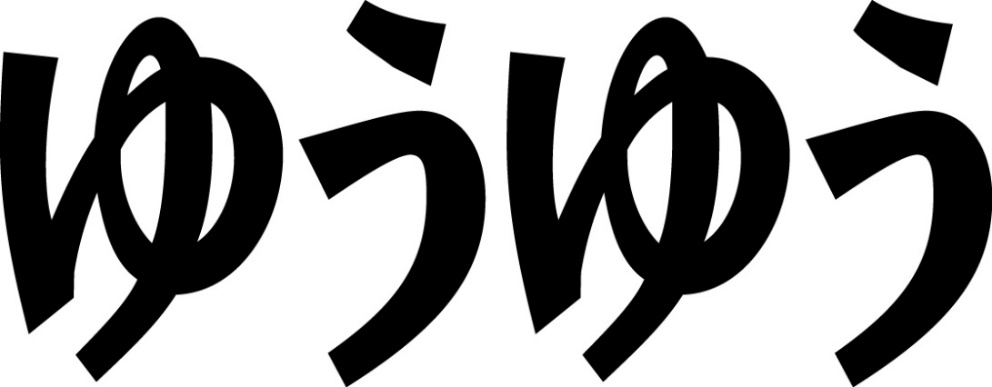 ５０代から
私が主役!
２０２３年１０月号（９月１日発売）
⚫表紙：鈴木保奈美さん

★　スマホ使いこなし	BOOK　とじ込み付録　Ｂ５版　４Ｃ２０Ｐ
　　①スマホでつながる（LINEの使いこなしをメインに）　②スマホで買い物（スマホ決済他）
　　 ③スマホでお出かけ（地図アプリ）　④スマホで撮影　⑤スマホで防災　　⑥スマホで健康管理
　　 ⑦スマホのトラブル対策集

⚫インタビュー：この人に聞きたい
　　小林薫さん（予定）

⚫特集①：～ここでしか味わえない、感動が待っている～人生を豊かにする旅へ！
　  ①ゆうゆう世代に人気！　魅惑のクルーズ旅　②歴史の舞台を訪ねて　名城を巡る
　　③紅葉の季節に訪ねたい　　癒しの温泉へ

⚫特集②：～６０代ブロガーのリアル家計簿公開！～生活費・お金の管理どうしてる？
　　　●NIKITAさん（６０代後半　夫と二人暮らし）　●shinianinarimasiteさん（６０代前半　夫と二人暮らし）
　　　●並木みささん（おひとり様　月１０万円の年金暮らし）　

⚫ファッション：ぽっちゃり、おチビ、やせっぽちさんの体型カバーレッスン
　　スタイリスト　石田純子さんの監修で　体系のコンプレックスをファッションで解決

⚫美容：薄毛の悩みを何とかしたい！
　　部分ウィッグで薄毛をカバー、最新薄毛ケア、スタイリングでふんわり、育毛剤＆クリニックで毛根ケア

⚫料理：毎日食べたい秋野菜と魚のおかず
　　　根菜やお芋、きのこなど秋においしくなる野菜と魚のおかず、炊き込みご飯や、汁物を紹介

⚫読み物：私のボランティア体験
　　ゆうゆうモデルでボランティア体験のある方に取材します。

⚫健康：～健康寿命を延ばす～　　骨狙しょう症にならない暮らし
　　　骨折予防の運・食・住まいの提案をいたします。
※企画は一部変更する場合があります。予めご了承ください

株式会社主婦の友社 メディア営業部 TEL03-5280-7510
URL　http://maturist.jp/stories/1050